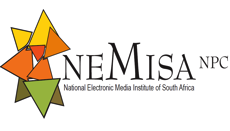 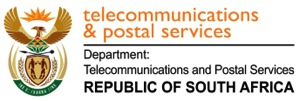 NEMISA(changing to iNeSI)
Contribution to the Broadcasting Industry 
Annual Performance Plan 2017/18
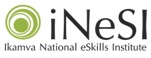 outline
Contribution to the Broadcasting Industry
strategic positioning
multi-stakeholder collaboration
Impact to-date
digital opportunities
envisaged impact
Targeted intervention 
e-Skills
core programmes
structure

Approved APP 2017/8
Budget
strategic position
1998 Inception: NEMISA positioned and established as the Institute offering Broadcast Programmes across Radio; Film and Television; Broadcast Engineering and Animation.

Reflected in its programme expansion and accreditation with MICT SETA towards 2021. Current accreditation programmes:
Radio Production;
Film and Television Production;
Broadcast Engineering;
2 D & 3 D Animation
strategic position
vision:    An e-skilled society by 2030
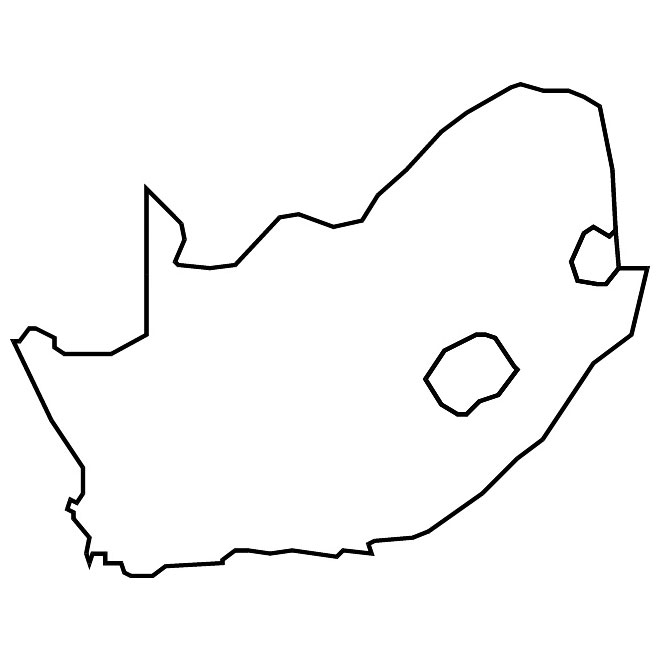 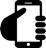 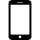 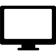 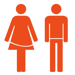 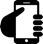 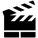 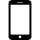 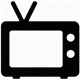 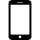 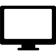 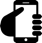 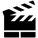 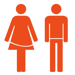 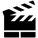 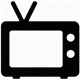 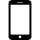 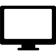 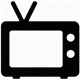 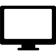 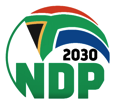 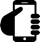 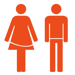 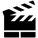 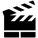 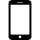 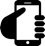 strategic position
mission:
To provide a national integrated e-skills development framework towards sustainable socio-economic development in South Africa.
national
e-skills development framework
integrated
collaboration
Formalised Agreements: leverage partnership to develop competencies and certification for broadcast incumbents’ :
Impact to-date
The number of students trained since inception in Broadcasting (TV & Radio) is reflected in the table below:
* Full Qualification
Digital opportunity
National impact of the partnership and training initiative results in:
Content Producers: Learners have opportunity in digital migration. 
Technical Skills Deficit Management:  Draft Community Broadcast Scheme document of 1 July 2015 (Government Gazette 676 of 2015) calls for more training of technical skills in broadcast sector. 
Building an Informed Citizenry: National Development Plan (NPD) identified that access to information via print, broadcasting and the internet are vital for building an informed citizenry. 
Two fold intervention: NEMISA’s platform in various provinces enables learners to be certified as future sector users.
SMME development: Increase of entrepreneurs, support to small business to training that have a commercial product as an end result.
envisaged impact
Expanded market: Since 2015 NEMISA expanded its methodology by using blended learning and learnership programme with community media and production houses. The decentralised model have expanded its reach and enabled SMME development. 	
New Student Markets: NEMISA recognises millennials are a mobile generation; strong in networking and strong in new and emerging talents – hence the need to target  new markets
Innovative Training:  NEMISA doing away with chalk and talk and fostering an integrative blended learning model. 
Blended Learning and Online Learning results in: round the clock access to learning materials; cross media consumption and social media interaction.
targeted intervention
learning pathway|e-astuteness
Further Education & Training Certificate: Film & Television Production Operations (SAQA ID	61450	 NQF Level 4	 157 Minimum Credits)		
learner obtains the necessary competence to enter the film and television industry
learner understand the context and is able to function within the context of film and television productions.  
Job Pathway - Producer Assistant; Camera Operator; Digital Editor; Script and Research 	Assistant 
National Certificate: Broadcast Engineering (SAQA ID48792 NQF Level 5 120 Minimum Credits)	
learner obtains the competencies required in broadcast engineering
learner able to use methods in Broadcast Engineering to install, set-up, operate, fault find, maintain and repair broadcasting equipment in one of the above mentioned disciplines. 
Job Pathway - Transmitter Operators; Transmitter Distribution; Studio Repairs
targeted intervention
learning pathway | e-astuteness
National Certificate: Radio Production (SAQA ID 62069	NQF Level5	159 Minimum Credits)		
learners are equipped for production of radio programmes across commercial, public and community service fields.
learners not required to make products and develop content for radio broadcasts
Job Pathway - Content Producers; Technical and Sound Management; Research and Script Writers; Audio Production; On Air Presenters
National Certificate: Film and Television Production (SAQA ID 58394	NQF Level5 	122 Minimum Credits)
learners receive specialist competence in all the disciplines related to film and television production, including camera, lighting, vision control, vision mixing, editing, recording, sound and captioning competence.
Job Pathway - Content Producers; Camera Specialists; Digital Editor; Sound and Lighting Specialist; Vision and Control Room Operator
targeted intervention
learning pathway | e-astuteness
National Certificate: 2D Animation (SAQA ID	57611	NQF Level5	136 Minimum Credits)
Learners develop local 2D animation competence: a local form of expression is developed, with a local graphic style, as a local art form. 
Job Pathway - Traditional 2D Animation, Digital 2D Animation, Animator, Background Design, Animation Producer, Animation Director, Scriptwriter, Illustrator, Storyboard Artist, Digital Painter, 

National Certificate: 3D Animation & Visual Effects (SAQA ID 57607 	NQF Level 5  149 Minimum Credits)
learners attain knowledge about the history of animation, forms, styles and technology, characterisation and story boarding, the production process, procedures for storyboarding, conceptualising, copyright, intellectual property, editing principles, film/video/camera language and cinematography.
Job Pathway - 3D Animation, Animator, Background Design, Animation Producer, Animation Director, Scriptwriter, Illustrator, Storyboard Artist, Digital Painter, Lighting, Modelling, Rigging, Social Media Marketing
e-skills
e-literacy or digital literacy
user digital skills (sector)
ICT practitioner
e-leader or digital leader
core programmes
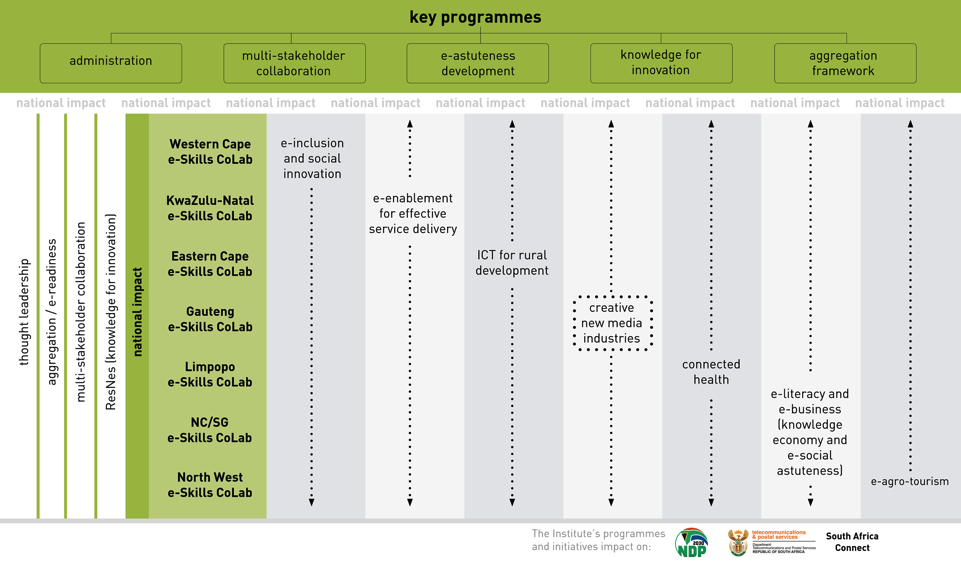 collaboration for acceleration
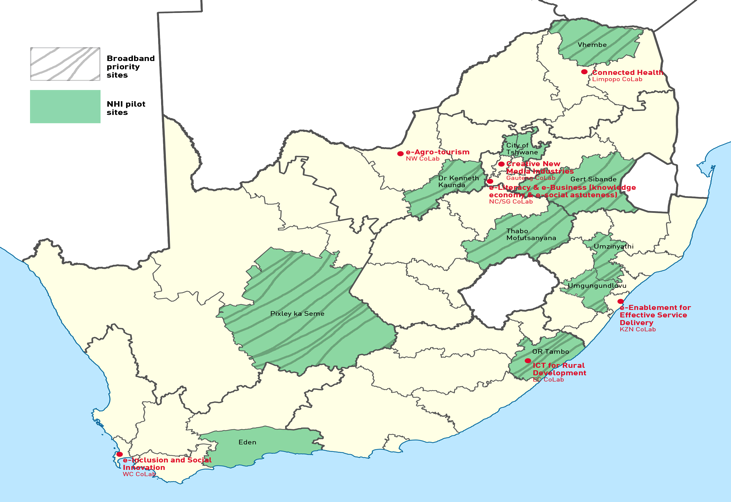 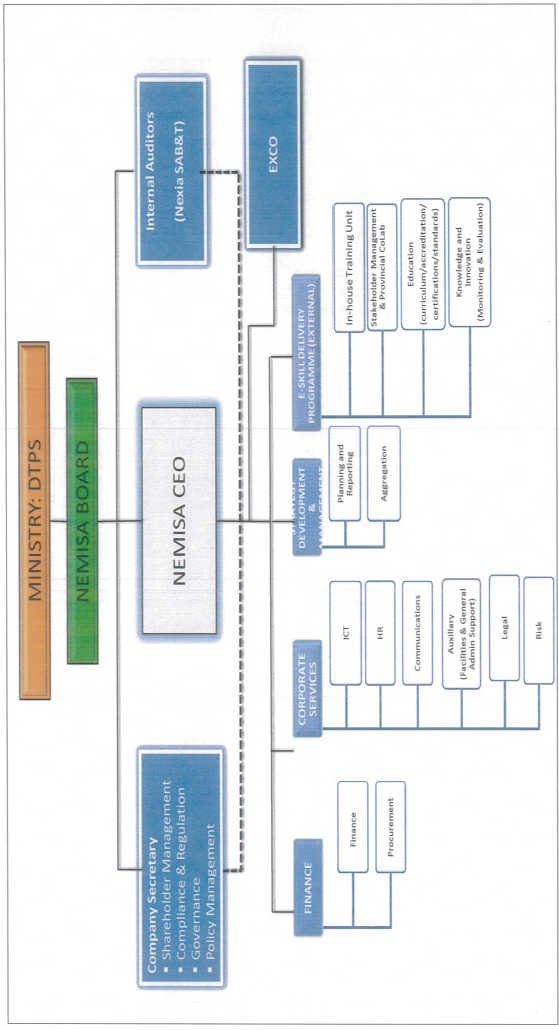 organisational functional 
structure
app
ANNUAL PERFORMANCE PLAN FOR 2017/18
programme 1: institutional development (administration)
programme 2: multi-stakeholder collaboration
programme 3: e-astuteness development
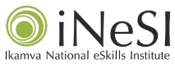 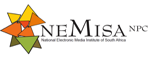 programme 3: e-astuteness development (2)
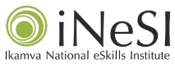 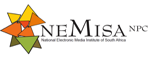 programme 4: knowledge for innovation
programme 4: knowledge for innovation (2)
programme 5: aggregation framework
2017/18 allocations
NEMISA’s budget for 2017/18 is made up of the following:
25
budget overview
The Institute has an allocation of R43,785 million. The budget 2017/2018 was based on 2015/2016 expenditure and was increased by CPI as per MTEF Guidelines. 
58% of the budget allocation is allocated towards compensation of employees – this includes the increase of 7.3% mandated by DPSA. 
ICT costs have increased due to urgent and critical hardware and software upgrades.
196% increase in Board travel due to the new Board
16% of the budget allocation is towards rental of premises, this includes an estimated rental increase of 8%
Staff Incentives provision has been excluded and marketing ad ICT budget has been reduced to accommodate budgetary constraints. 

R42,000 million for the e-skills roll-out across the country.
R32,000 million has been directed to implementation of e-Astuteness Development this includes that of NEMISA targeted in-house training, Knowledge for Innovation and Aggregation especially in the provinces such as Eastern Cape, North West, Limpopo, Northern Cape and KwaZulu Natal directed towards the BB and NHI sites and the growth of the ICT Sector.  The remainder will be spent on the national coordination for the e-skills programme e.g. expansion into the Free State and Mpumalanga, national environmental scan and the National e-Skills Summit.

The R7,205 million will be spent on maintaining and strengthening the existing five (5) CoLabs.
26
envisaged impact
Recognised as a leader in developing economic appropriation of modern ICT devices and applications to address inequity
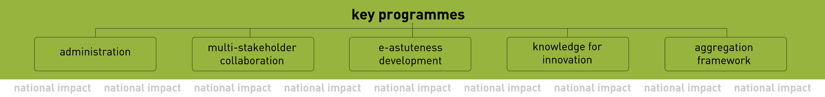 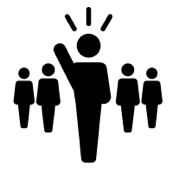 addressing inequity
addressing inequity
developing economic appropriation of modern ICT devices and applications
envisaged impact
Direct contribution to the NDP, SA Connect, Digital SA (100% digital literacy by 2030):
workforce to skills of the future
building smart communities (metros and towns)
e-literacy or digital literacy
user digital skills (sector)
ICT practitioner
e-leader or digital leader
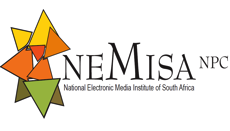 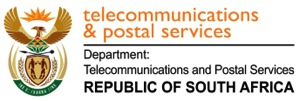 Thank you
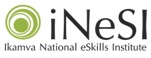